SECRETARIA DE ESTADO 
  DA SAÚDE
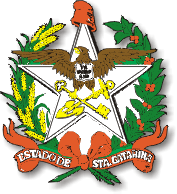 RELATÓRIO DETALHADO QUADRIMESTRAL
1º QUADRIMESTRE - 2018
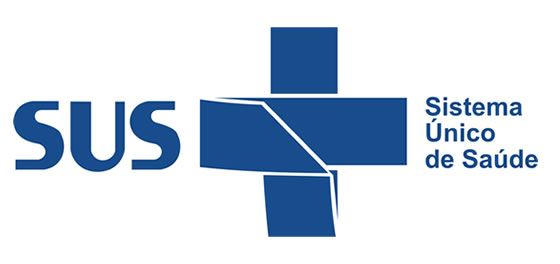 Acelio Casagrande  
Secretário
Você pode até não perceber, mas utiliza o SUS todos os dias.
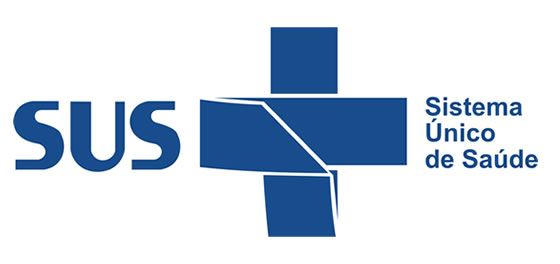 Instrumentos de Planejamento do SUS
Plano de Saúde
Programação Anual de Saúde - PAS
Relatório Detalhado Quadrimestral - RDQ
Relatório Anual de Gestão - RAG
Relatório Detalhado Quadrimestral- RDQ
No artigo 36 da Lei Complementar nº 141/2012, descreve que o RDQ deverá conter, no mínimo, as seguintes informações:

Montante e fonte dos recursos aplicados no período;

2. Auditorias realizadas ou em fase de execução no período e suas recomendações e determinações;

3.Oferta e produção de serviços públicos na rede assistencial própria, contratada e conveniada, cotejando esses dados com os indicadores de saúde da população em seu âmbito de atuação.
Relatório Detalhado Quadrimestral- RDQ
Modelo padronizado – Sistema SARGSUS aprovado pelo Conselho Nacional de Saúde na Resolução n° 459, de 10 de outubro de 2012, publicada no DOU n° 246, de 21/12/2012.

Será substituído pelo DigiSUS em 2018
Montante e fonte de recursos aplicados no período - 1º Quadrimestre de 2018
MONTANTE DE RECURSOS APLICADOS 
ATÉ O PERÍODO
FONTE:  http://www.sef.sc.gov.br/arquivos_portal/relatorios/62/RREO___Site.pdf
MONTANTE DE RECURSOS APLICADOS 
ATÉ O PERÍODO
FONTE:  http://www.sef.sc.gov.br/arquivos_portal/relatorios/62/RREO___Site.pdf
MONTANTE DE RECURSOS APLICADOS 
ATÉ O PERÍODO
FONTE:  http://www.sef.sc.gov.br/arquivos_portal/relatorios/62/RREO___Site.pdf
MONTANTE DE RECURSOS APLICADOS 
2018
FONTE:  http://www.sef.sc.gov.br/arquivos_portal/relatorios/62/RREO___Site.pdf
MONTANTE DE RECURSOS APLICADOS 
2018
FONTE:  http://www.sef.sc.gov.br/arquivos_portal/relatorios/62/RREO___Site.pdf
MONTANTE DE RECURSOS APLICADOS 2018
FONTE:  http://www.sef.sc.gov.br/arquivos_portal/relatorios/62/RREO___Site.pdf
MONTANTE DE RECURSOS APLICADOS 
2018
FONTE:  http://www.sef.sc.gov.br/arquivos_portal/relatorios/62/RREO___Site.pdf
MONTANTE DE RECURSOS APLICADOS 
2018
* Empenhados até 31.01.2018
FONTE:  http://www.sef.sc.gov.br/arquivos_portal/relatorios/62/RREO___Site.pdf
AUDITORIAS - 1º Quadrimestre 2018
AUDITORIA – 1º QUADRIMESTRE/2018
Fonte: Gerência de Auditoria - GEAUD/SES em abril/2018
Oferta e produção de serviços públicos na rede assistencial própria, contratada e conveniada  
Produção - Gestão Estadual
ATENÇÃO BÁSICA
PRODUÇÃO DA ATENÇÃO BÁSICA
1º QUADRIMESTRE/2018
FONTE:  SIA/SUS E SIH/SUS, 30/05/2018.
ATENÇÃO PSICOSSOCIAL
PRODUÇÃO DE ATENÇÃO PSICOSSOCIAL
1º QUADRIMESTRE/2018
FONTE:  SIA/SUS E SIH/SUS, 30/05/2018.
VIGILÂNCIA EM SAÚDE
PRODUÇÃO DA VIGILÂNCIA EM SAÚDE
1º. QUADRIMESTRE/2018
FONTE:  SIA/SUS E SIH/SUS, 30/05/2018.
ASSISTÊNCIA FARMACÊUTICA
PRODUÇÃO DA ASSISTÊNCIA FARMACÊUTICA
(Componente Especializado)
1o. QUADRIMESTRE/2018
FONTE:  SIA/SUS E SIH/SUS, 30/05/2018.
URGÊNCIA E EMERGÊNCIA
PRODUÇÃO DE URGÊNCIA E EMERGÊNCIA
 1º. QUADRIMESTRE/2018
FONTE:  SIA/SUS E SIH/SUS, 30/05/2018.
ATENÇÃO AMBULATORIAL E HOSPITALAR ESPECIALIZADA
PRODUÇÃO DA ATENÇÃO AMBULATORIAL E HOSPITALAR ESPECIALIZADA
1º. QUADRIMESTRE/2018
FONTE:  SIA/SUS E SIH/SUS, 30/05/2018.
INFORMAÇÕES
COMPLEMENTARES
Ações 1º quadrimestre de 2018 na GEABS
Ações de Educação Permanente: 
    1º Encontro Regional de Saúde Mental do Extremo Oeste
Apoio Institucional:     Macrorregiões

Representação  em Comissões/Comitês e eventos:
Pessoa idosa,  Atenção as Pessoas em Situação de Violência Sexual,...

Implantação do Comitê Estadual de Prevenção ao  Suicídio 
Visita do MS/OPAS Municípios da  Serra Catarinense para  premiação  de  experiências exitosas no SUS

Ações de Integração da  Atenção Básica com a Vigilância  em  Saúde

Serviços Implantados:
Casa da Gestante, Bebê e Puérpera, anexo ao Hospital Tereza Ramos de Lages
Serviço de avaliação e acompanhamento de Medidas Terapêuticas Aplicáveis à Pessoa com Transtorno Mental em Conflito com a Lei
GERÊNCIA DE CONTRATUALIZAÇÃO DOS SERVIÇOS DO SUS – GECOS – 1º QUADRIMESTRE 2018
EDUCAÇÃO PERMANENTE
75% 
Média de 313 estagiários no quadrimestre
Programa Novos Valores  - 324 (estagiários) no Estado.
  Projeto AcolheSUS (Qualificação das Portas de Entrada do SUS) no HRSJ com alteração de projeto de extensão para PILOTO (referência nos dispositivos da PNH para todo o País).
  Coordenação do COSEP (Comitê de Segurança das Unidades  da SES) – instituído por meio de Portaria 764/2016 
Escola de Saúde Pública -  Preparação do Curso Lato Sensu  em Sistematização da Assistência de Enfermagem (SAE) a ser iniciado em agosto de 2018 
  Curso: Planejamento e Execução de Obras: Processos e Etapas – 40 servidores 
  Curso: Condutores de Veículos de Emergência - 02 turmas
  Formação em Proteção Radiológica - projeto em parceria com o IFSC
Ampliação de 10 profissionais médicos no PMM
De 517 para 527
Ampliação de 10 profissionais médicos no PMM
De 517 para 527
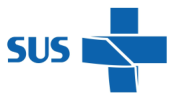 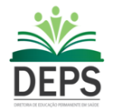 Programa Mais Médicos – Instituído pela Lei 12.871 de 2013 
    Com profissionais em 257 municípios - 87,1% dos municípios 
    Com total de 517 médicos – sendo:   135 (Brasileiros),                                                           130 Intercambista (Com formação no exterior);                            e 252 Cooperados  - OPAS 
Coordenação do Programa de Residência Médica em Medicina de Família e Comunidade  - 32 municípios, 64 vagas anuais, 29 residentes
    Comissão Central de Residências Médicas: 14 hospitais próprios,    aprox. 450 médicos residentes e 1500 preceptores médicos, aprox. 40 especialidades médicas;
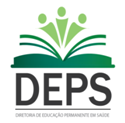 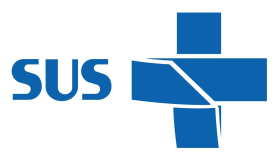 Escola de Formação em Saúde – EFOS
1º Quadrimestre 2018 – 225 alunos
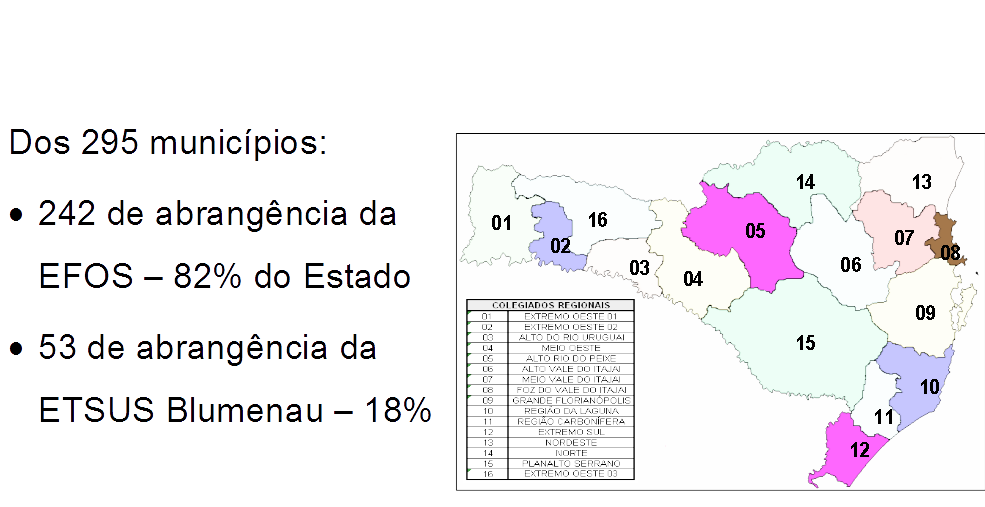 Aedes aegypti
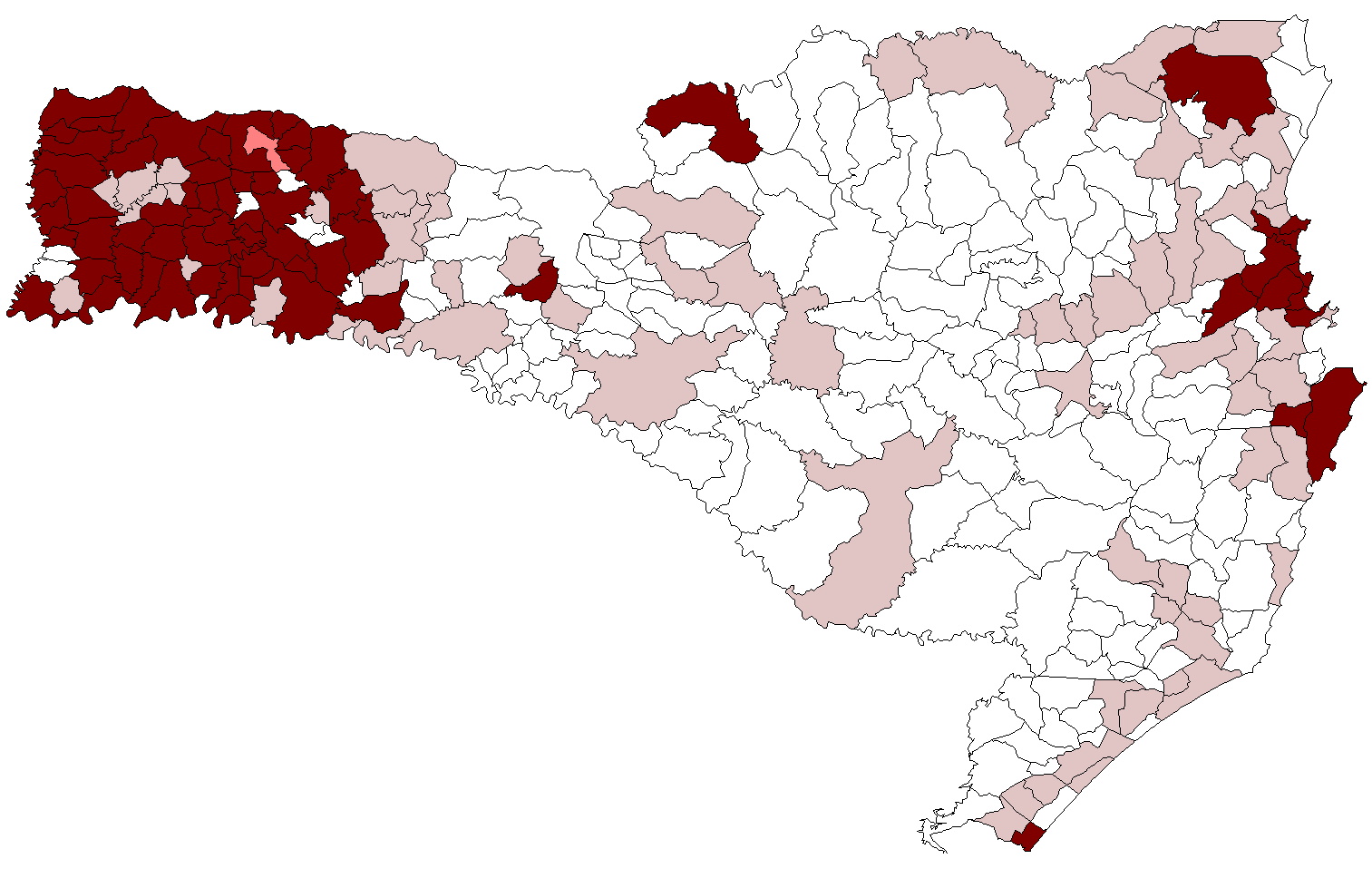 Casos autóctones de Doenças Transmitidas
Pelo Aedes aegypti. SC, 2018
Situação até 24/04/2018
Situação entomológica. SC, 2018
Nº de focos: 8.054 (2017: 4.987)
Municípios com focos: 137 
Municípios infestados: 69
      Alto risco: 17
      Médio risco: 33
      Baixo risco: 13
Ações realizadas 1° Quad 2018:
Apoio técnico em 37 municípios
432 supervisões e 83 assessorias
Aplicação de inseticida UBV Pesado
Balneário Camboriú, Cunha Porã, Itajaí e Itapema
Força Tarefa (SES/SDC/SMS)  
Cunha Porã – 3.331 imóveis trabalhados
Itapema - 3.000 imóveis trabalhados (morretes)
INFLUENZA
Campanha de vacinação contra gripe
23 de abril a 01 de junho – Dia D: 12 de maio
Objetivo: reduzir internações e mortes por influenza na pop alvo
Casos de SRAG* por Influenza. SC, 2018
*SRAG: Síndrome Respiratória Aguda Grave
Situação até 24/04/2018
Ações realizadas 1° Quad 2018:
Campanha de vacinação contra gripe: Alcançar altas coberturas no público alvo 
Alerta para os serviços de saúde: Atendimento precoce e qualificado
Monitoramento dos leitos de UTI respiratória
Capacitação de profissionais de saúde no manejo clínico
Tamiflu: Distribuição de 100 mil tratamentos (2017/2018) – Em estoque na SES: 100 mil
Reforço na campanha de prevenção (etiqueta da tosse)
Cirurgias Eletivas
  1º Quadrimestre de 2018
Fonte: SUR
Obs.: SC foi o 1º Estado a concluir as metas das 
          cirurgias eletivas de campanha
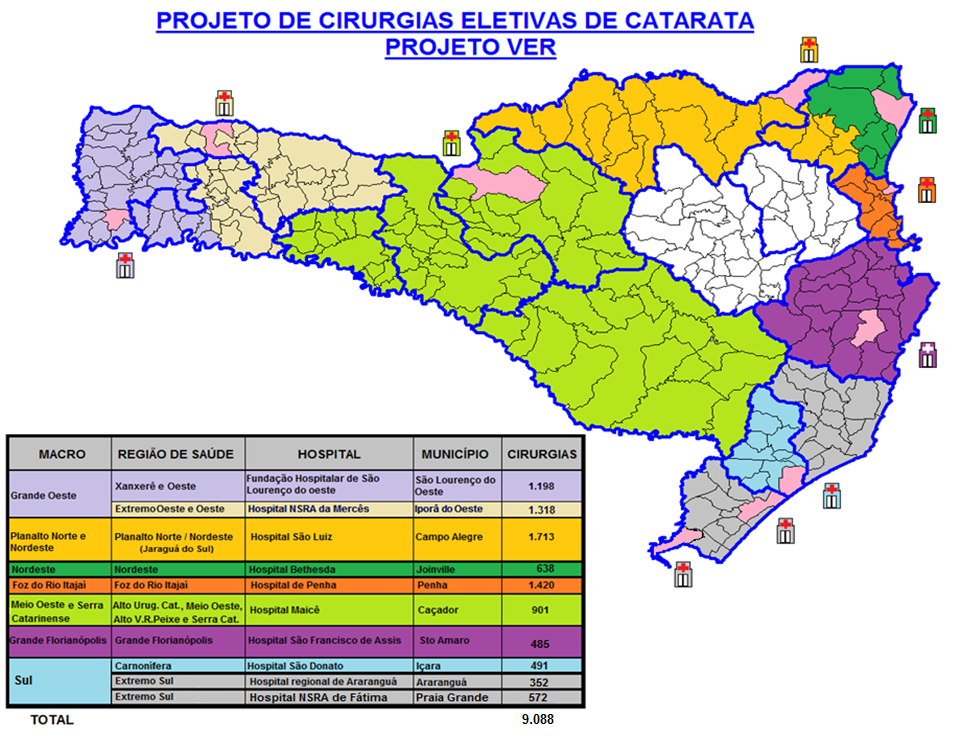 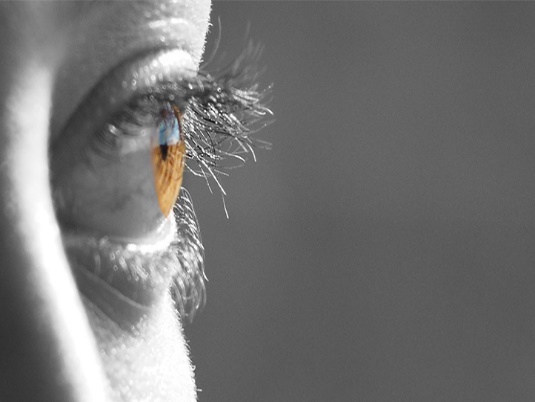 Projeto 
ver
SECRETARIA DE ESTADO DA SAÚDE
OBRIGADA!
Grace Ella Berenhauser
Superintendente de Planejamento e Gestão
sug@saúde.sc.gov.br
(48) 3664 8803